The reporting system —Viewing Results with Reporting Categories, Standard Measures, and Writing Dimensions
2023–2024
Training Module
2022–2023
Copyright © 2022 Cambium Assessment, Inc. All rights reserved.
Copyright © 2023 Cambium Assessment, Inc. All rights reserved.
[Speaker Notes: Welcome to this mini training module on the Reporting System—Viewing Results with Reporting Categories, Standard Measures, and Writing Dimensions. This training module is based on the Centralized Reporting System User Guide for Summative and Interim Assessments, 2023–2024, which is available on the DeSSA portal.]
Tests with Reporting Categories
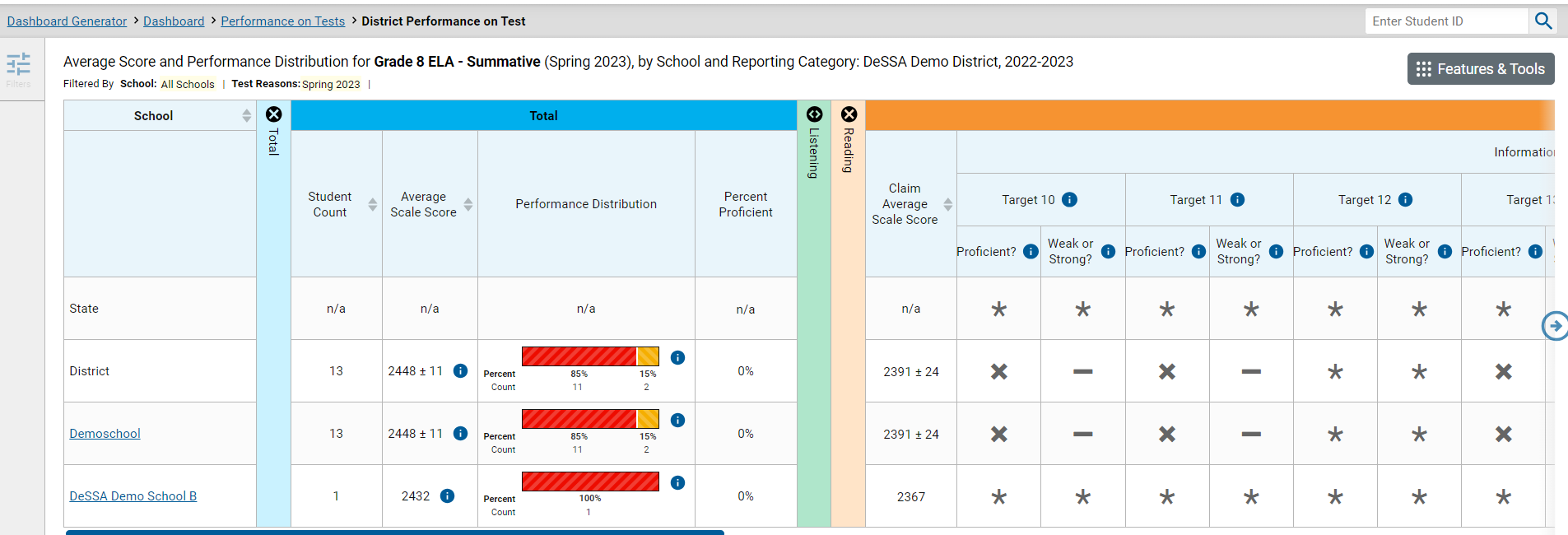 2
[Speaker Notes: For tests with reporting category sections, you can compare the performance of your students in each area of the test. Click each vertical section bar to expand or collapse it. In this example, you can view the performance level for each student under the reporting categories for this Grade 8 ELA test. Summative and interim tests cover multiple reporting categories, while a benchmark test covers only one. 

Note: There are  helpful resources in Tools for Teachers like Using SmART:Understanding Grade Level Expectations and Using SmART: Understanding ELA Performance Task Writing Rubrics for Elementary Schools.

NOTE: Student level reporting category data is only available in CRS for summative assessments taken during the 2018-2019 school year and prior due to the transition to the abbreviated blueprint adopted for ELA/L and Math during the 2020-2021 school year. Student level reporting category data will be available again starting with the 2023-2024 summative assessment. Students will still take the abbreviated blueprint, but some ELA and Math reporting categories or claims will be combined to support claim level reporting at the student level. There will be no changes to the aggregate school or district level reporting.]
Standard Measures Report for Adaptive Tests
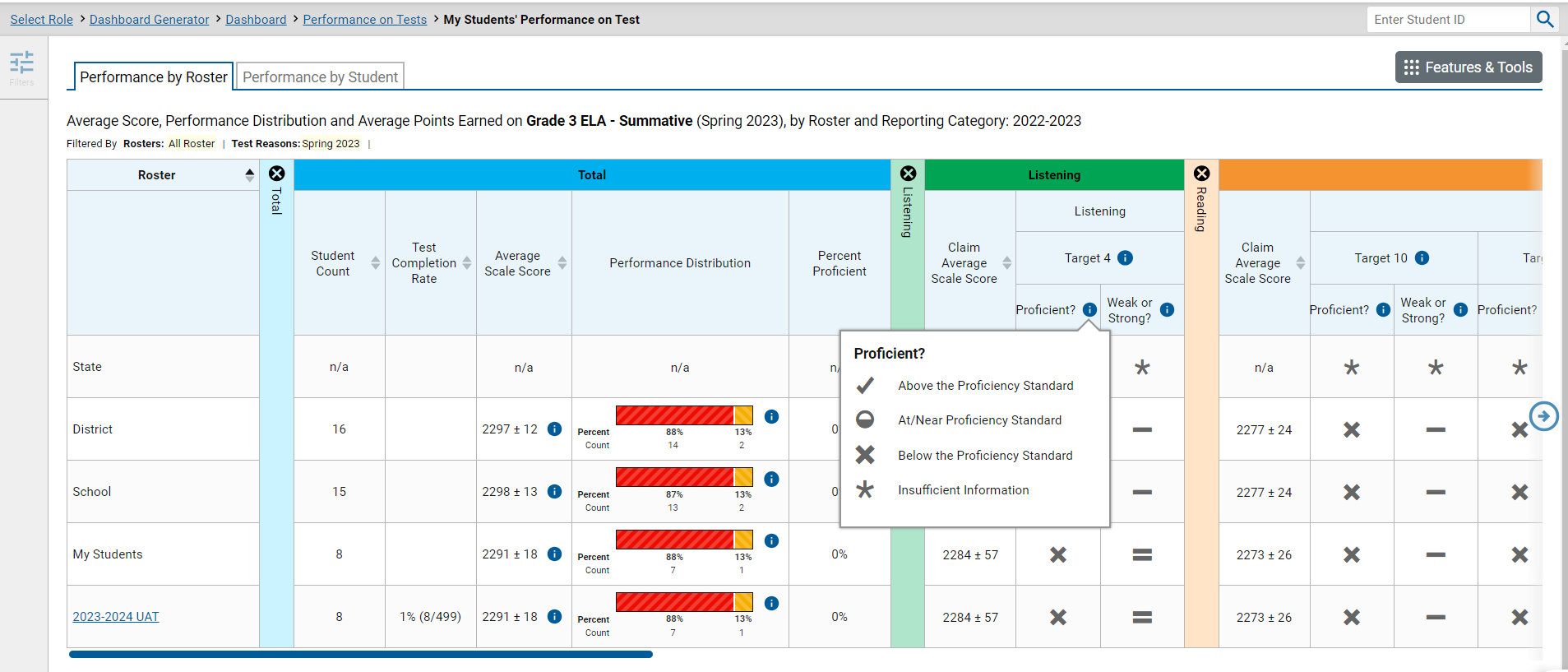 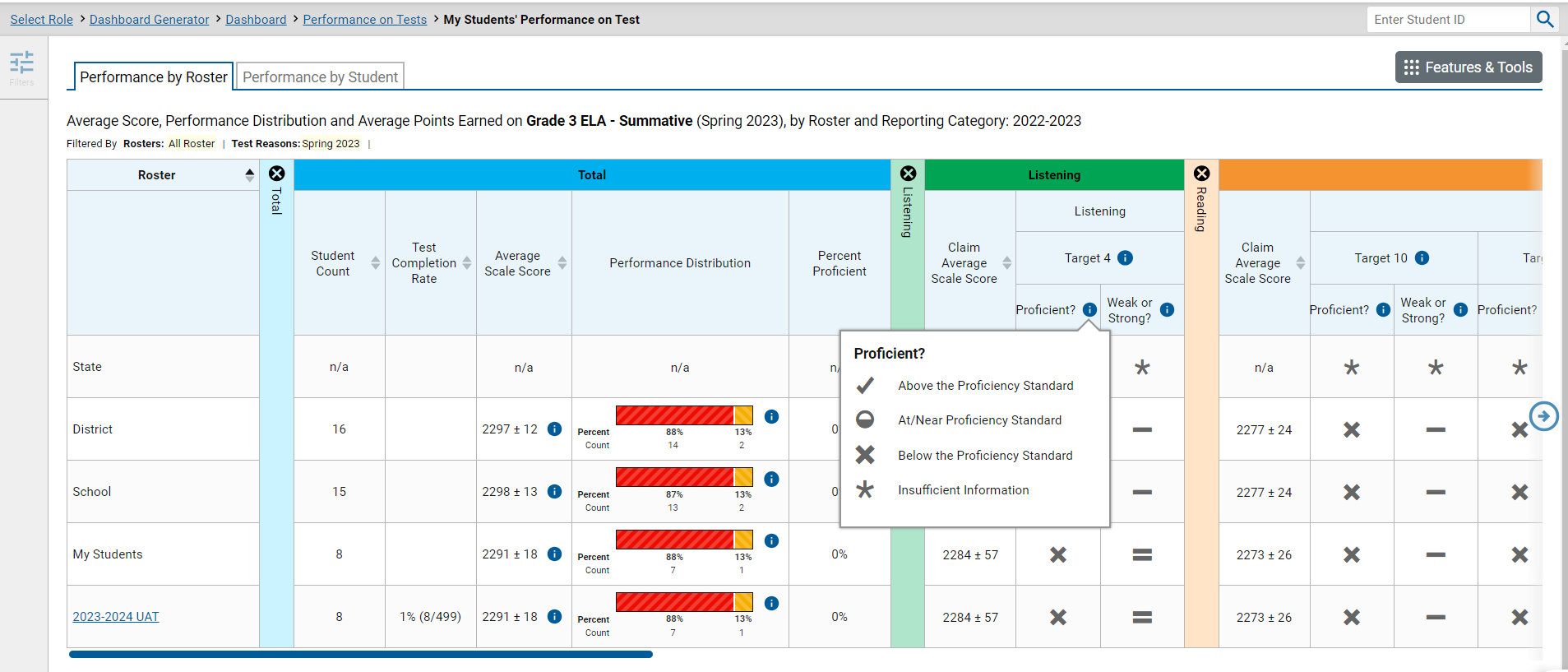 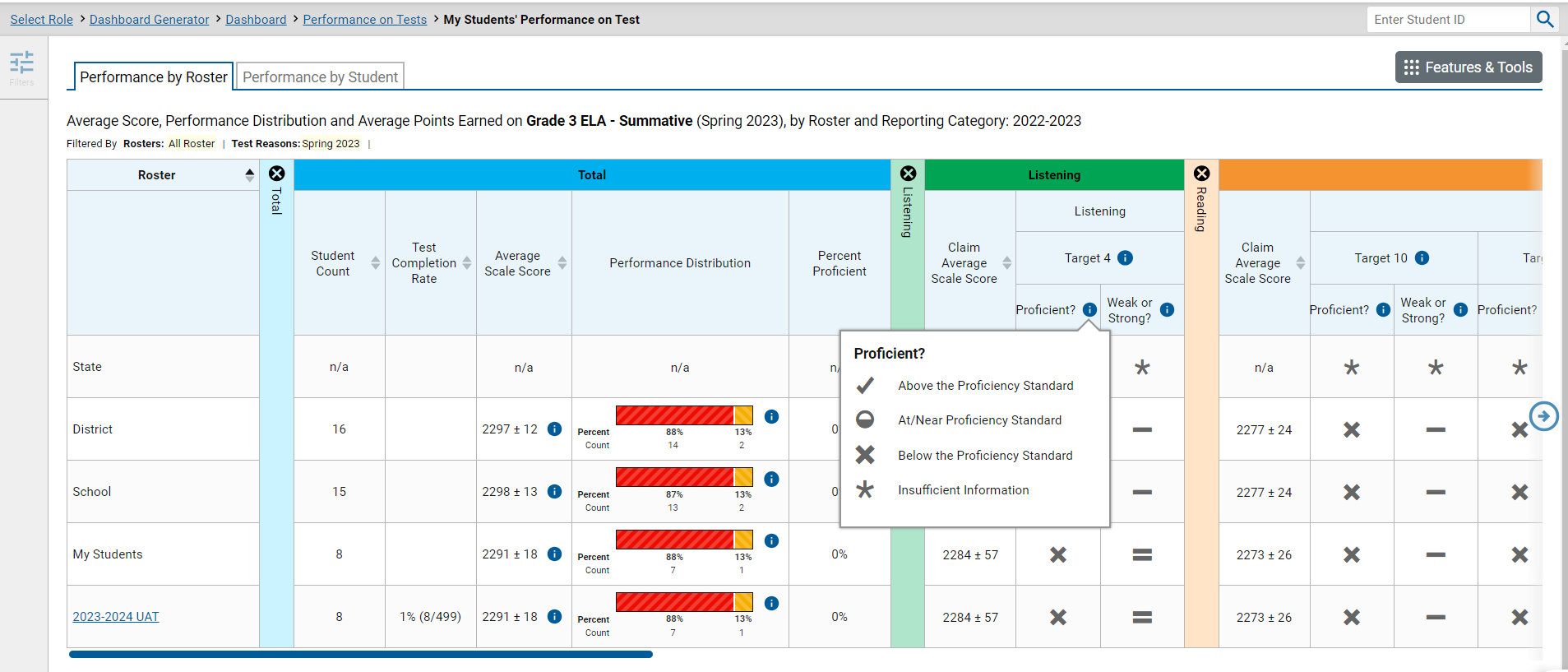 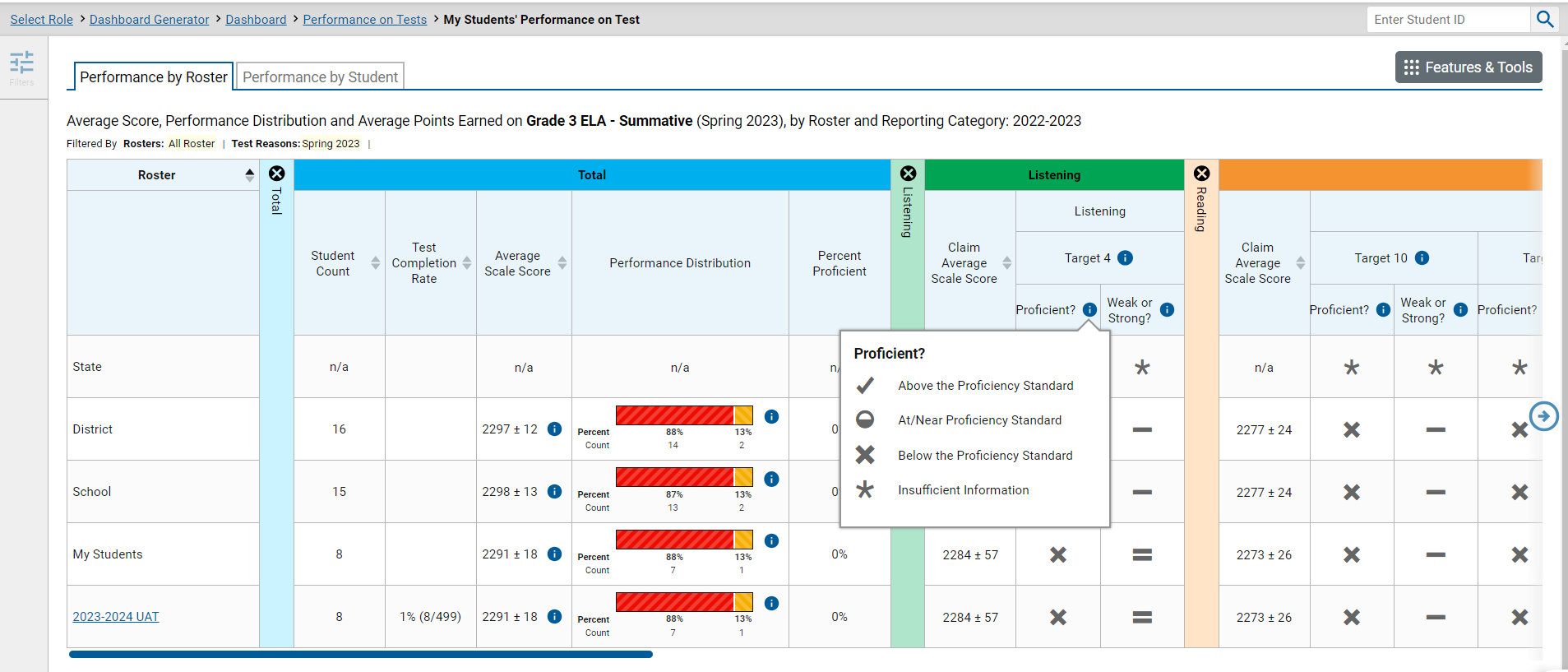 Reporting Category
Standard Cluster
Measure
3
[Speaker Notes: Adaptive tests will generate a “standard measures report,” notable for its target measures and the symbols indicating performance results. This image shows the School Performance on Test report for the Grade 3 ELA Summative. The teacher’s rosters are listed in the column on the left. Aggregate state, district, and school performance levels are listed above the rosters. 

The expandable table contains information organized by Reporting Category, with test results, organized by standard, nested in a hierarchy below. ELA tests typically include two, three, or even four different reporting categories that together make up one test score. Here, you see the Listening and Reading Informational Text categories expanded. Underneath each reporting category, Standard Clusters are listed. Standard Clusters are called targets. Results for each target are reported using two measurement sub-columns: Proficient and Weak or Strong. You may see a column for % Correct, depending on the specific test which is the case for the Writing Dimensions.

Each standard cluster is matched with a “more information” button that displays its description.]
Standard Measurement Columns—Proficient? And Weak or Strong?
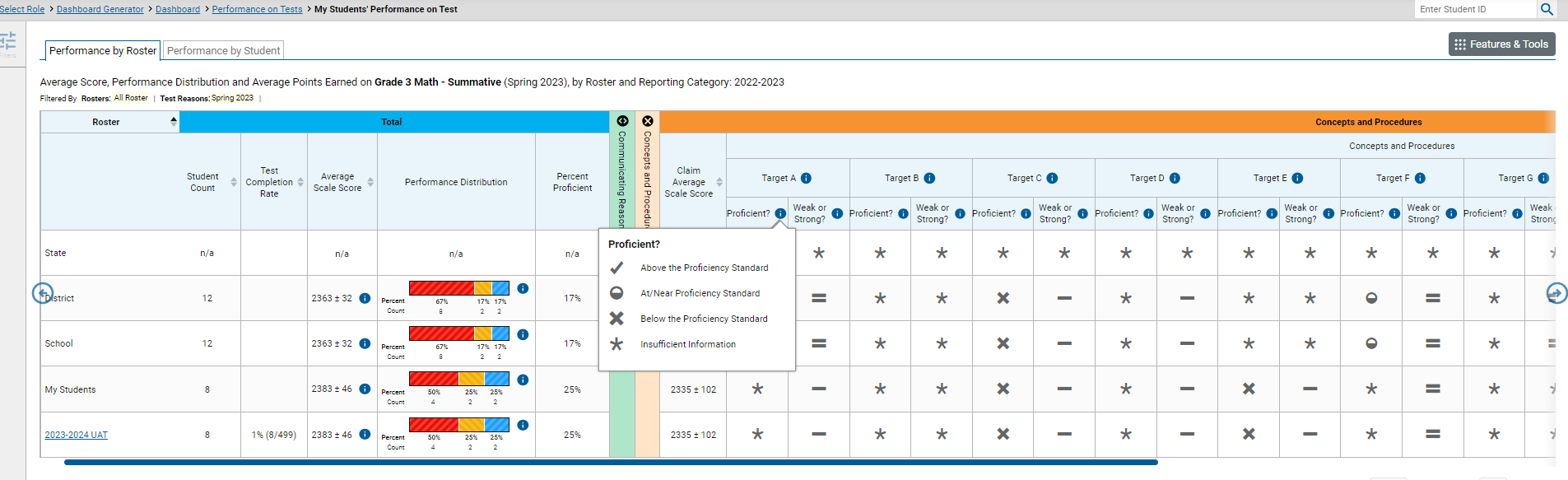 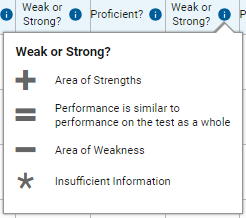 4
[Speaker Notes: The legend for any standard in the cluster describes exactly what students must do to hit the target. The performance indicators under that standard reflect how close the students came to the target, relative to how the student performed on the rest of the test.

The Proficient? column reflects the students’ performance on the standard compared to the cut score that determines proficiency. Students may perform above the standard proficiency cut, they may be at or near the standard, or they may perform below the standard.

In the Weak or Strong Column, the plus (+) sign indicates that this group of students demonstrates strength in this standard; they performed better on items from this standard than they did on the rest of the test. The minus (-) sign indicates that this is an area of weakness. The students did not perform as well on items from this standard as they did on the rest of the test. An equal (=) sign indicates that their performance on this standard is like their performance on the rest of the test. An asterisk (*) displays when there is insufficient information to report.]
Writing Dimensions
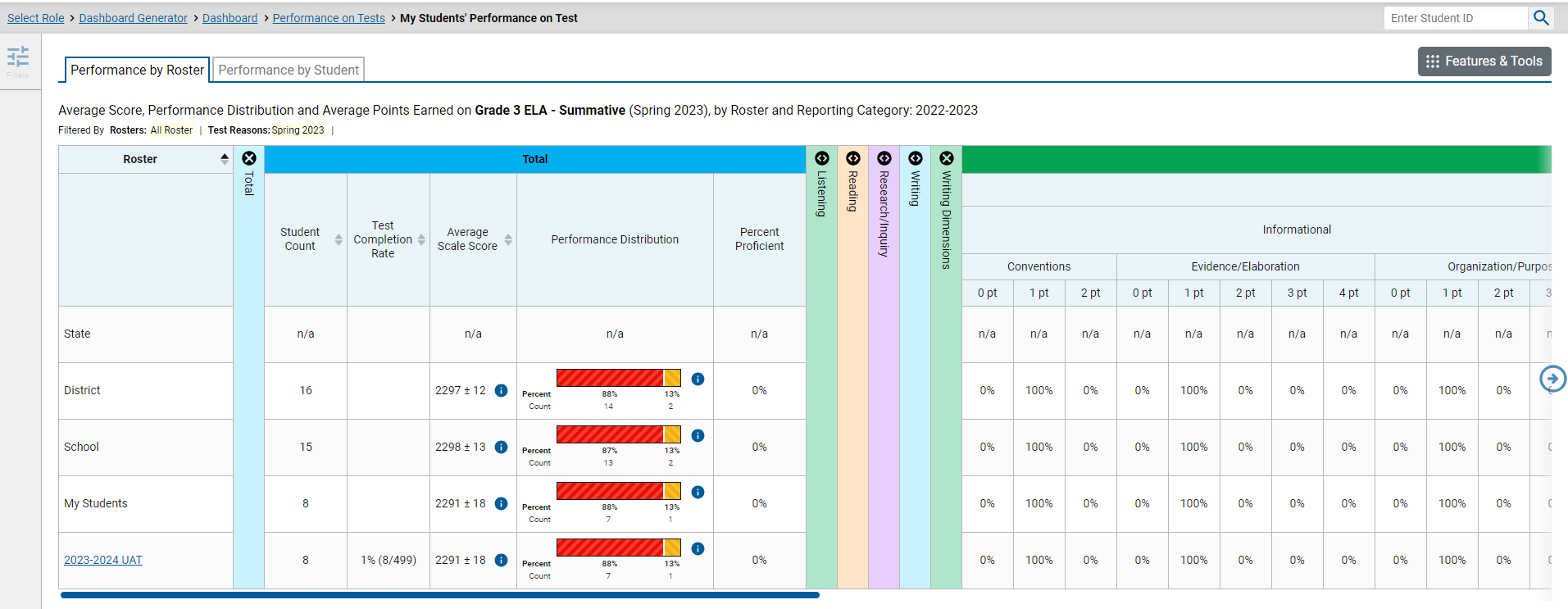 5
[Speaker Notes: The Writing Dimensions section appears for aggregate reports of assessments that include an essay component. 
The columns within the Writing Dimensions category are nested with the types of essays under the Essay header and Writing Dimensions (such as  Informational, Literary, Argumentative, Explanatory, Narrative, Opinion) applicable to that type of essay below. Each dimension sub-column is split into additional sub-columns based on the possible points students can earn in that dimension. These point columns show the percentage of students in a roster who earned each point value in each dimension.]
Writing Dimensions—High and Low Point Values
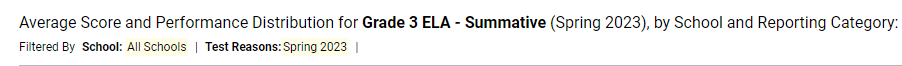 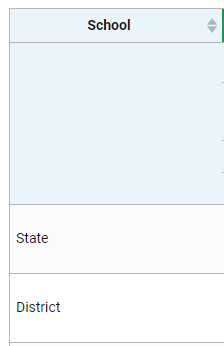 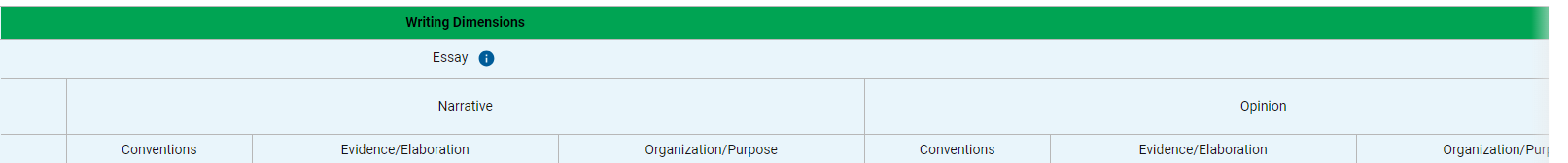 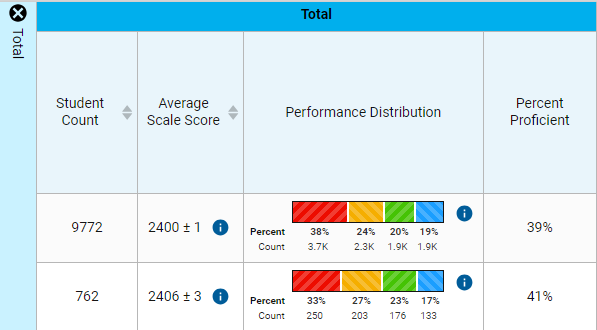 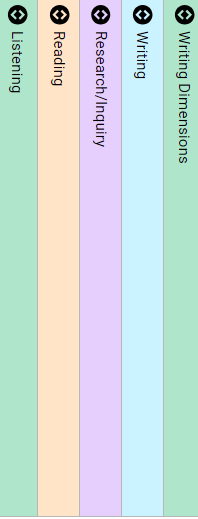 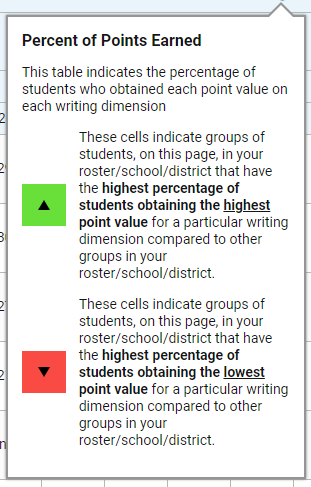 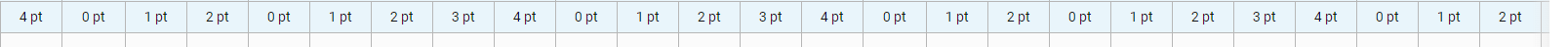 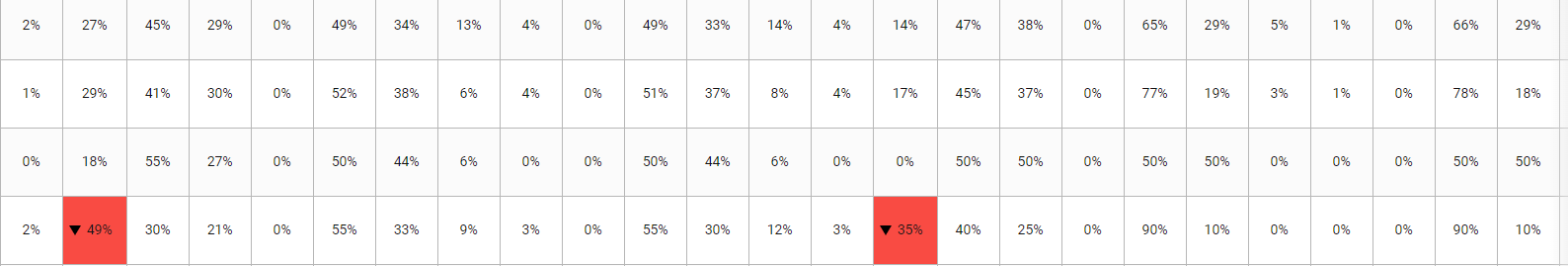 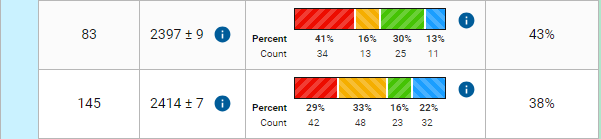 School 1
School 2
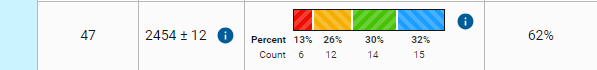 School 3
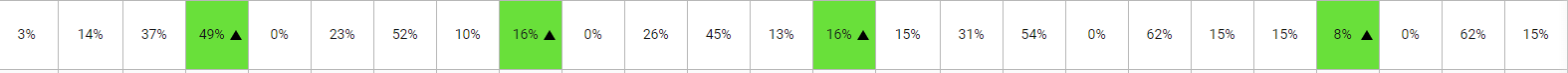 6
[Speaker Notes: To help you analyze your students’ performance in the different dimensions, certain cells are highlighted green or red. The cell with the highest percentage of students earning the highest point value for a dimension is shaded green and displays an up arrow in the cell. These students performed well in that dimension as compared with other students. The cell with the highest percentage of students earning the lowest point value for a dimension is shaded red and displays a down arrow. These students performed comparatively poorly.

For example, you can quickly see that there are  teacher’s students in School 2 that are scoring low in Conventions. The red shading serves as a red flag. The goal is to help users identify a pattern where students are not doing so well. These markers allow users to detect a pattern. And even if there is no pattern, it allows the user to focus on areas that need remediation and to figure out what is working well and can be shared across classes. 

You can also see that there are students in School 3 that are scoring high in Organization/Purpose. The green shading indicates consistent, strong performance. The teacher can determine what is working well and can be shared across classes.]
Access the Cross-Sectional Report
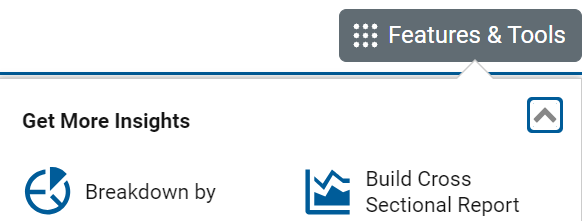 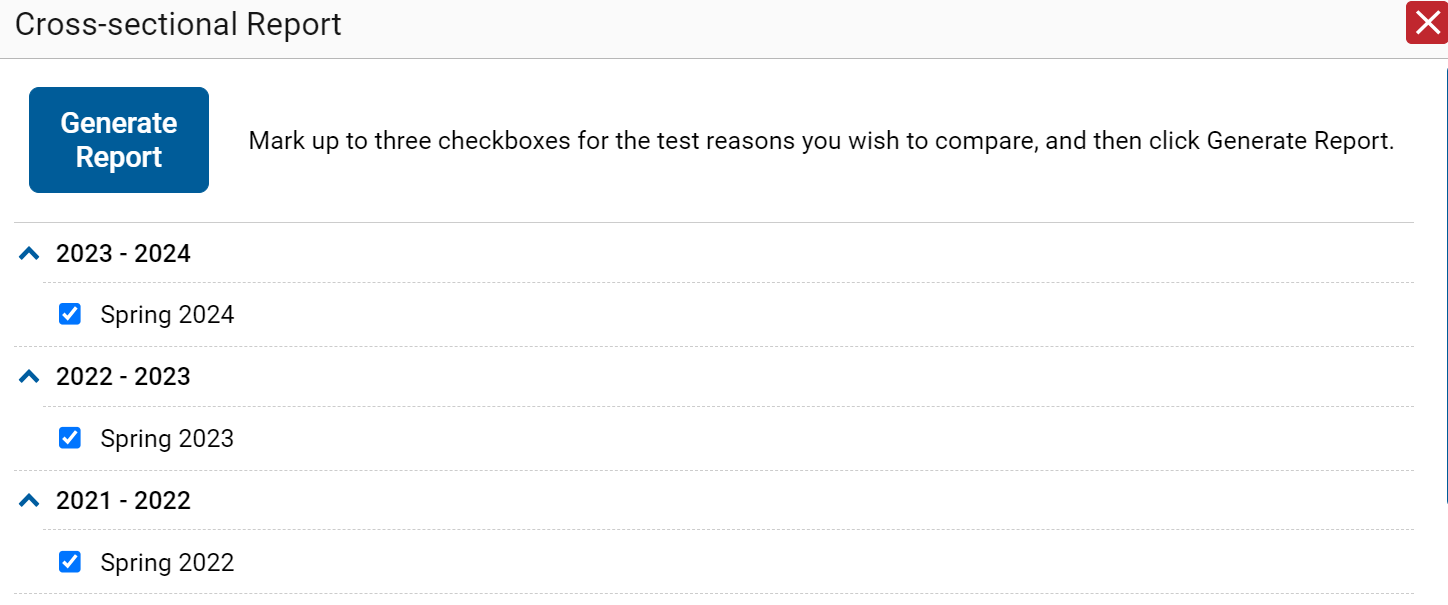 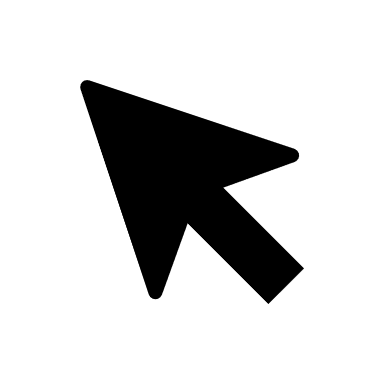 7
[Speaker Notes: When a Cross-Sectional report is available, the button displays in the Features & Tools menu. Click it to open the report options, as shown here. Select up to three test reasons you wish to compare. Click Generate Report. Click the toggle to switch between Score and performance data highlighted in the first Overall graph. Hover over the data points in a line graph or the sections in a bar to get more information.]
Cross Sectional Reports for School- and District-Level Users
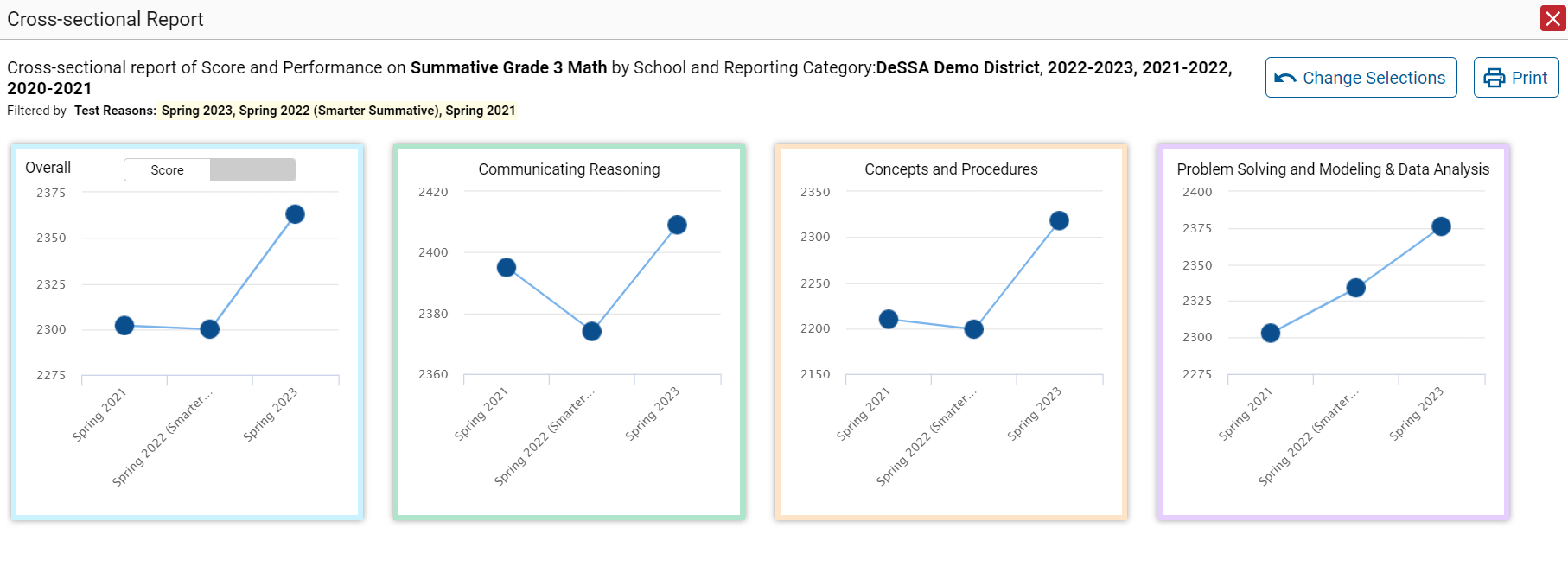 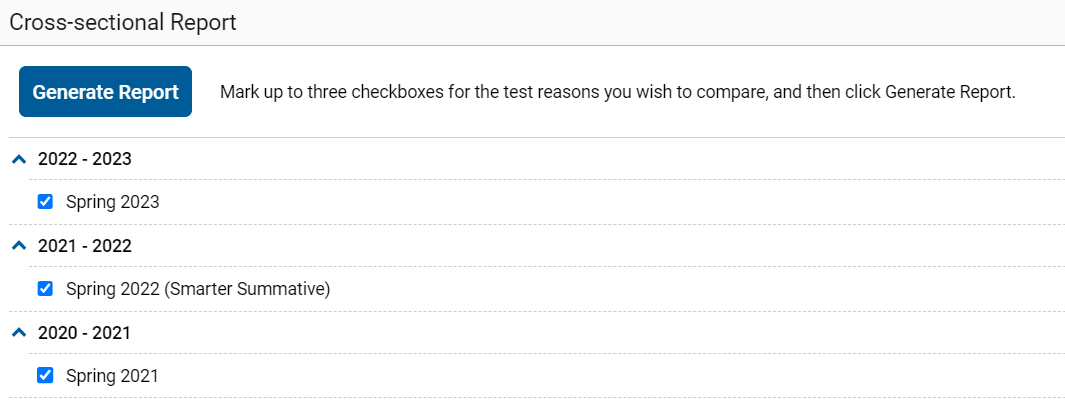 8
[Speaker Notes: When the Cross-Sectional Report is available, school- and district-level users can view a school or district’s performance, for a test family across multiple test reasons. This report helps you understand how the institution’s performance has improved or declined across student populations. Unlike the Longitudinal Report, the Cross-Sectional Report does not track a particular set of students. The set of students may vary across test reasons, depending on which ones were enrolled and took the tests at the time. A school-level user can view a report for their school. A district-level user can view a report for their district or any school within it.]
View Overall Performance in Tabular Form
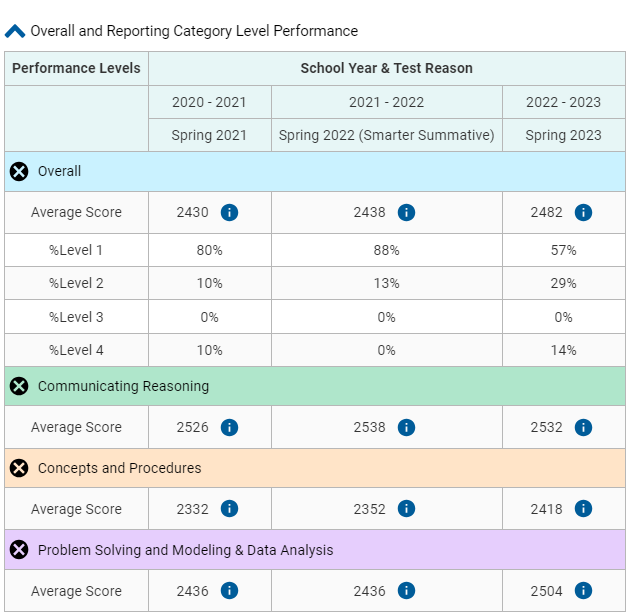 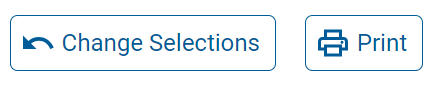 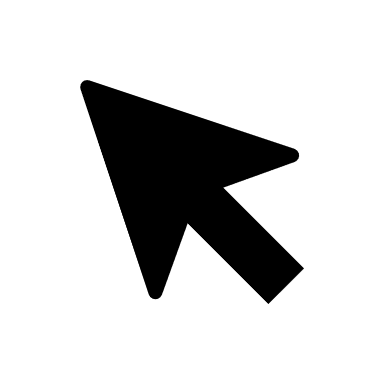 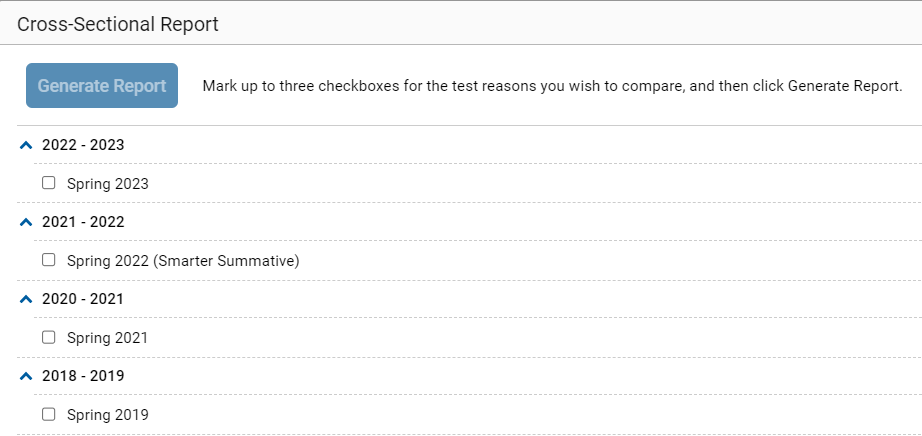 9
[Speaker Notes: The first table underneath the graphs presents the same information in tabular form. You can compare the school years side-by-side, by score and performance level. You can expand or collapse the data under the color-coded headings.

You can change the year selections by clicking the Change Selections button at the top-right corner of the report. A Print button is also available.]
View Overall Performance by Standard
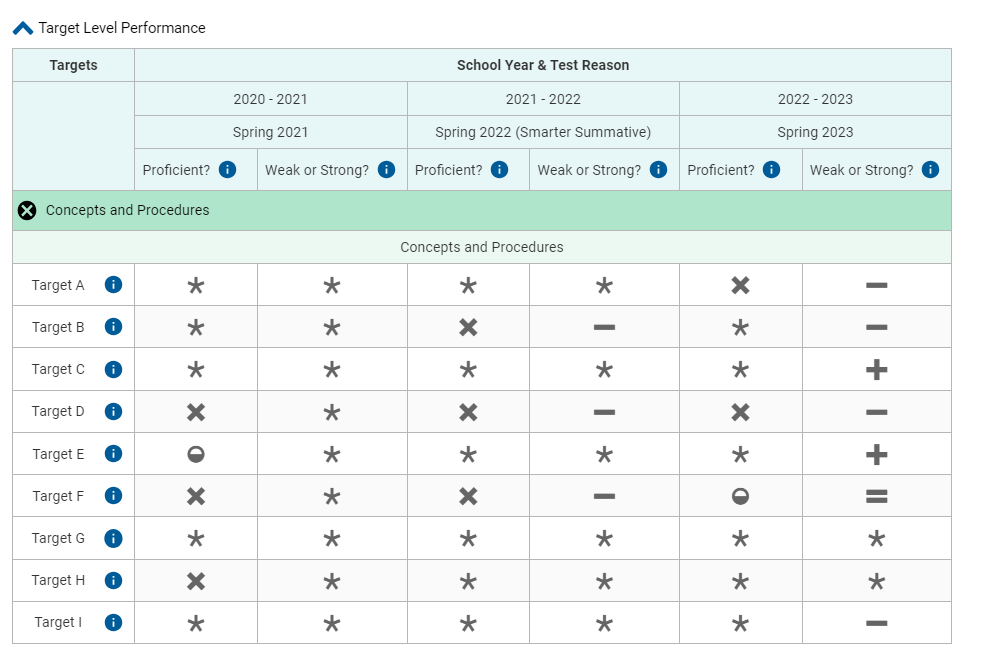 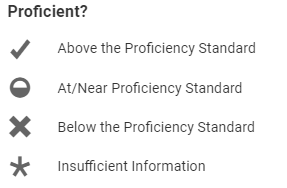 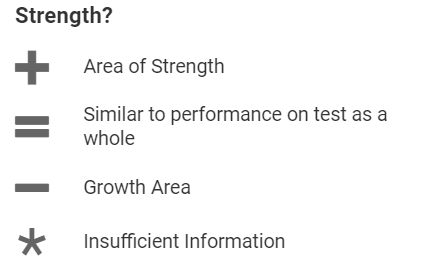 10
[Speaker Notes: The second table below the graphs breaks down performance by target. Again, you see the three school year administrations side-by-side, with the standards cluster identified under the color-coded reporting categories. The standard cluster measures typically include Proficient? And Strength? You see the legends displayed at the right. This helps you understand at a glance how the school (or district) is improving or declining in each area.]
How Can I Get More Information?
You can contact the DeSSA Help Desk for assistance with any technical issues you encounter.
When contacting the DeSSA Help Desk, please be ready to provide the following:
Any error messages that are appearing (including codes)
Your operating system and browser information
Your network configuration information
Your contact information for follow-up by phone or email
Any other relevant information, such as test names or content areas, student IDs, session IDs, and search criteria
For test administration or policy issues, please contact your District Test Coordinator.
You can find more announcements on your assessment portal.
11
[Speaker Notes: We hope this module has given you an understanding of the different types of reporting measures you may see in your reports.  Watch for future announcements on the DeSSA assessment portal page. A Centralized Reporting System User Guide is posted there. You can also call or email the DeSSA Help Desk with your questions.]
Additional Information
DeSSA Portal: 
https://de.portal.cambiumast.com/
DeSSA Help Desk:
E-mail Support: DeSSAHelpDesk@cambiumassessment.com
Support Toll-Free Number: 877.560.8331
Hours: 6:30 a.m. to 6:30 p.m. ET- Mondays–Fridays (except holidays)
DDOE Contact: 
Phone number: (302) 857-3391
https://helpdesk.doe.k12.de.us/
12
[Speaker Notes: Thank you for taking the time to view this training module. For additional information, refer to your CRS User Guide located on the DeSSA portal or contact the DeSSA Help Desk.]